YOUTH UNLIMITED INC.
Child Abuse Reporting Requirements
[Speaker Notes: https://www.youtube.com/watch?v=3ZeMm-YdN9k&t=10s&ab_channel=ORGovDHS
Go over material after watching video]
Video
https://youtu.be/iO4uRPbI4YQ
Child Abuse Means:
Assault or physical injury of a child
Any mental injury 
Threatened harm to a child
Rape/Sexual Abuse
Sexual Exploitation
Encouraging, allowing or permitting prostitution
Buying or selling a person under 18
Negligent treatment or maltreatment—failure to provide food, shelter, clothing, medical care
Exposure to a controlled substance
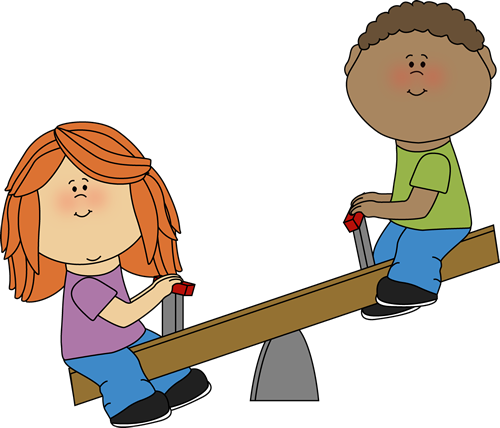 Oregon Revised Statute 419 B.005
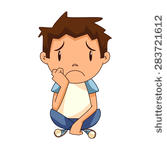 Abuse is:

Physical abuse is deliberate actions resulting in injuries to a child or genuine threats of such actions, or concerns about physical injuries of an unexplained or suspicious nature.

Sexual abuse includes:
Sexual indecency, sexual assault, or aggravated sexual assault.
Failing to make a reasonable effort to prevent sexual conduct to a child.
Using the child for the creation of obscene or pornographic material.

Emotional abuse is an emotional or mental injury caused by the parent or caregiver that results in an observable effect on the child.

Psychological state - Concerns about the child's mental stability, as demonstrated by mood, behavior, and thoughts.

Trafficking
Labor trafficking - parent or caregiver forcing a child into labor or services that are unhealthy or harmful to the child.
Sex trafficking - parent or caregiver receiving compensation for forcing a child to engage in prostitution or other sex acts.
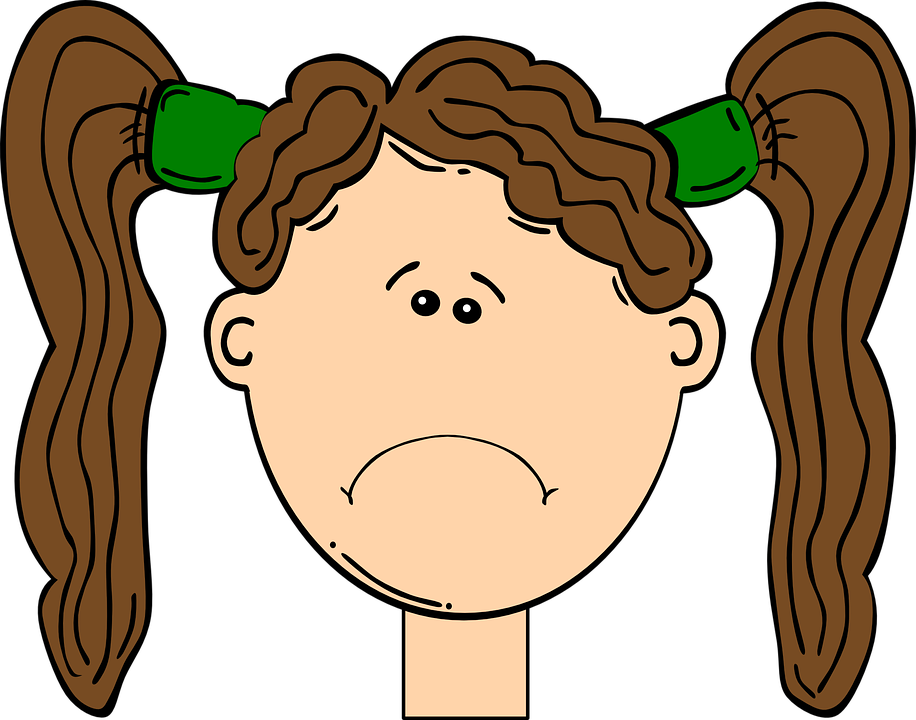 Neglect means:

Neglectful supervision means improper supervision of a child left alone which could have resulted in substantial harm.

Medical neglect is failure to seek, obtain or administer medical treatment that could result in substantial harm.

Physical neglect is the failure to provide a child with the necessary food, clothing, and shelter to maintain a healthy life.

Abandonment and refusal to accept parental responsibility are where the parent or caregiver left the child in a potentially harmful situation and did not plan to return for the child.
Refusal to accept parental responsibility - Child has been out of the home for any reason, and parent/caregiver refuses to allow the child to return home.
Legal Responsibility to Report Child Abuse
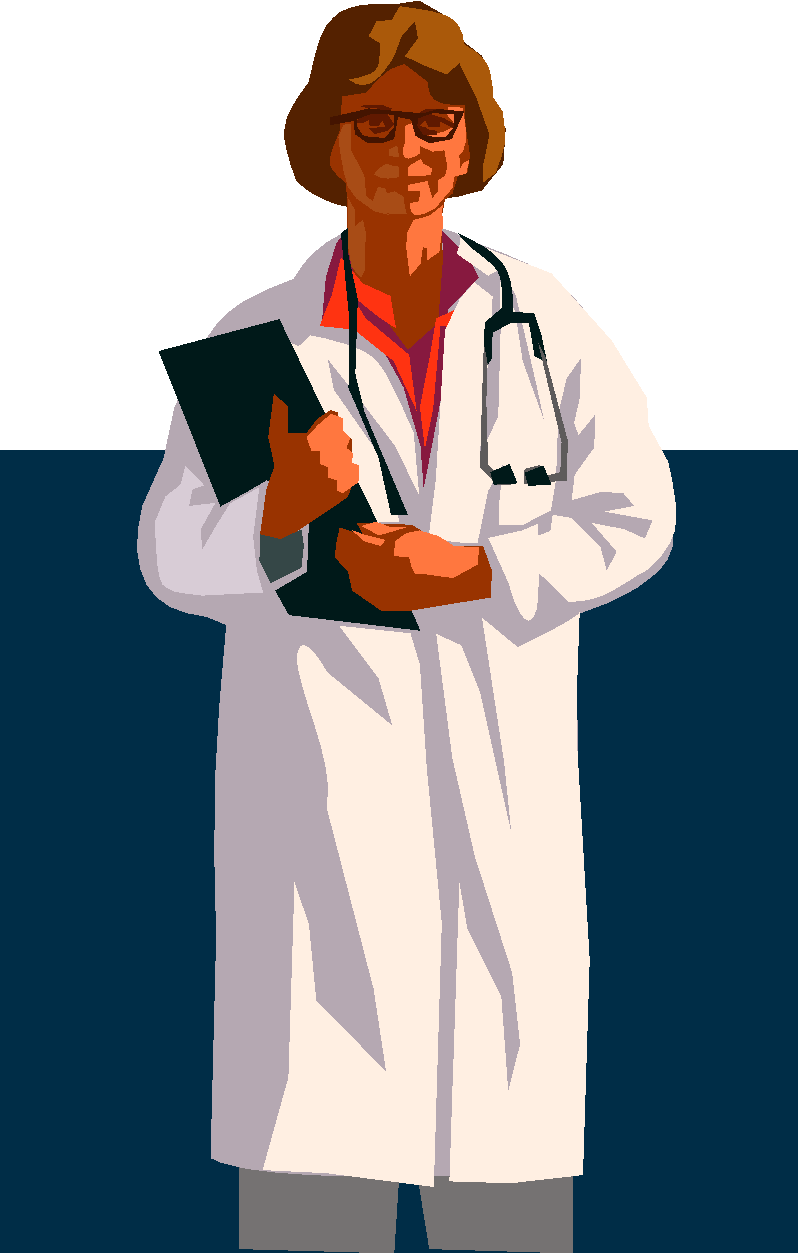 YOUTH UNLIMITED INC. staff and contractors comply with all federal, state, county and other applicable mandatory abuse reporting laws and abuse investigations. Any employee having reasonable cause to believe that any child, older adult, or person with a disability, served by YOUTH UNLIMITED INC. has suffered abuse or neglect, or that any person with whom an employee of YOUTH UNLIMITED INC. comes in contact with has abused a child, an older adult, person with a disability, or person living in a nursing facility shall immediately report their concern to Protective Services or a local law enforcement agency and to their immediate supervisor or the Executive Director
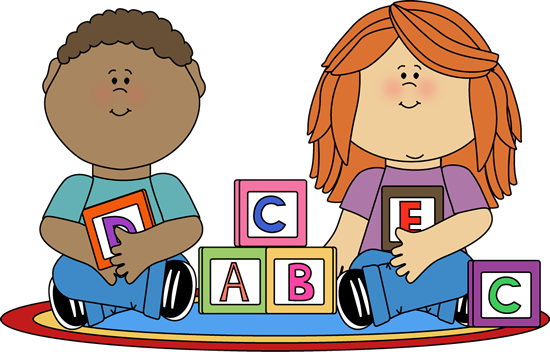 Oregon Law Says:
All citizens have a responsibility to protect those who cannot protect themselves. Members of the general public may report suspected abuse and neglect if they choose;
All DHS employees are mandatory reporters; and 
Other mandatory reporters are: licensed medical professionals, school employees, police, psychologist, foster care providers or an employee of a foster care agency, attorney, therapist, emergency medical professionals, and even speech language pathologist.
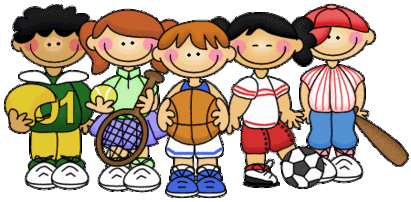 What Information Do You Need To Make A Report
Persons Involved With Knowledge
Household members (adults and children)
Alleged perpetrator(s)
Collaterals
Any person with knowledge of the situation
Information Requested
Name 
Date of birth
SS#
Location
Work address 
Home address
Phone numbers
What Happened
What led you to suspect abuse or neglect?
Did you witness something?
If so, what did you see?
Where and when did it occur?
Was anyone else present?
If someone said something to you, who was it (the child or someone else)?
What did the person say?
When did the person tell you?
Are you aware of anyone else who may have been told?
Question 1
Eleven-year-old Marcus said that his aunt, with whom he lives, got mad at him last night because he was picking on his younger cousin. She spanked him on the butt with a hairbrush, and when he laughed at her, she hit him in the side of the head and on the mouth with it. Marcus has dark purple bruising to his entire left ear. He has a cut on the inside of his lower lip which resembles the imprint of his two bottom front teeth.  Which type of abuse or neglect best describes this?
A - Physical abuse 
B - Neglectful supervision 
C - Sexual abuse 
D - Medical neglect
[Speaker Notes: Watch Video]
Question 2
Six-year-old Roger has a small burn on his thumb. He said he got it while trying to cook macaroni and cheese in the microwave for supper. He said his mother went to the park to visit her friend and told him to keep the door locked and take care of his little brother.  I need to report this concern about neglect to Statewide Intake, but I've never made a report before.  What information do I need to have when I call?
A - Just the child's name and school; a Child Protective Services caseworker can see the child at school. 
B - The name of the park the child's mother visits so a caseworker can look for her. 
C - Names of the child, the mother, and any other known family members; home address; names and contact information of any relatives or emergency contacts; and as much detail about the situation as possible (including dates and times of incidents as well as any effects on the child and a description of the current injury).
 D - Because of privacy issues, no identifying information on the child should be released.
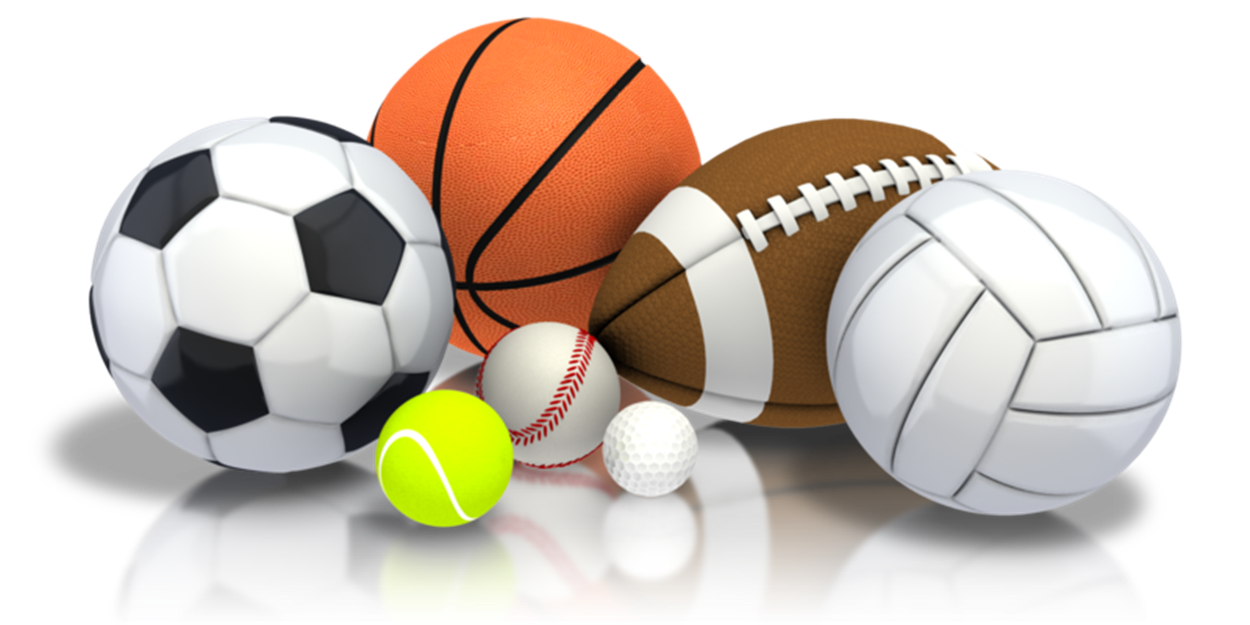 Mandatory Reporting
https://youtu.be/iO4uRPbI4YQ
Your role and responsibilities
Question 3
Five-year-old Mary told a teacher's aide that she used to visit her Uncle James in jail, but now he lives with her and her mother. She said Uncle Bobo has some magic lotion he puts on her at night to keep monsters away. Uncle Bobo says it will only work if he rubs it on her choo-choo (pointing to her genital area). She said he poked her there with his finger and it hurt. He told her not to tell her mother or the monsters would get her while she was sleeping. I reported this to my principal because that is our school's policy.  What else do I need to do?
A - Nothing.  The principal is now responsible for reporting it.
 B - Call Statewide Intake to make a report.  I have a legal obligation to report and I may not delegate this reporting responsibility to anyone else.
 C - Question the child in detail and ask the principal to take notes for his report.
 D - Speak to the rest of the class and see if Alexandra told them any other information.
An immediate report must be made regardless of how much time has elapsed since the reported alleged abuse. The contact numbers for reporting are:
Non Emergency Assistance 503-823-3333 
Adult Protective Services 503-988-4450 
Child Protective Services: 503-731-3100 
National Child Abuse Hotline 800-422-4453
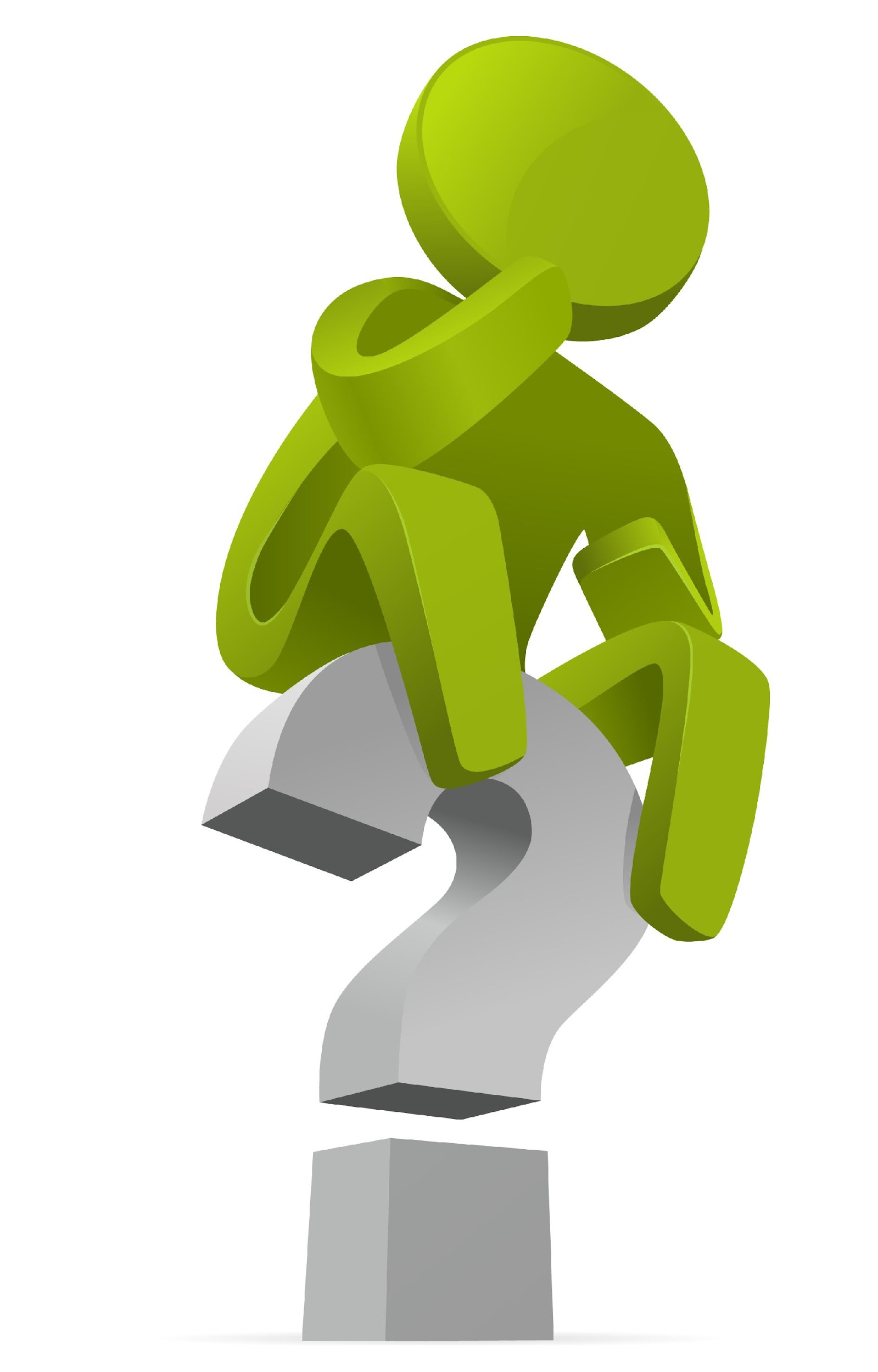